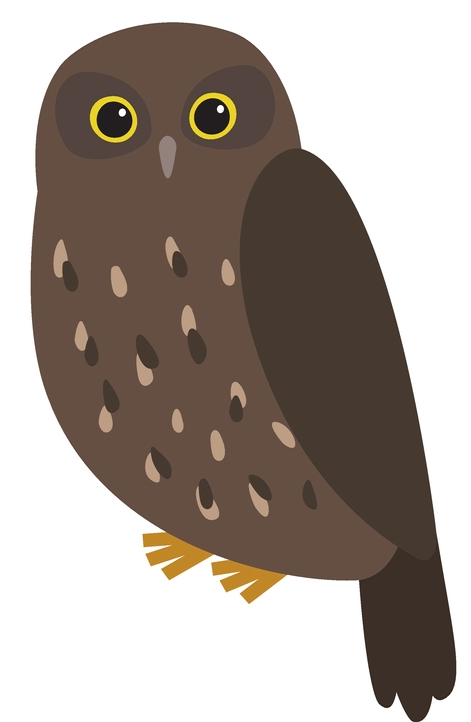 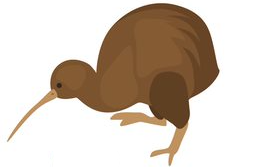 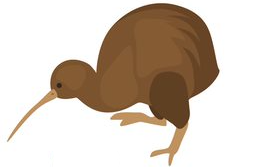 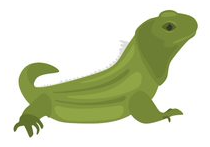 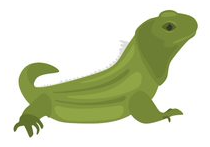 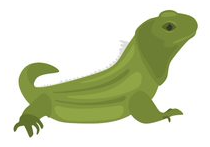 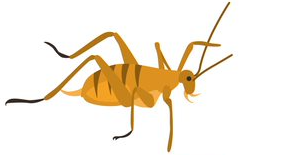 What animal is in place 8?How do you know?
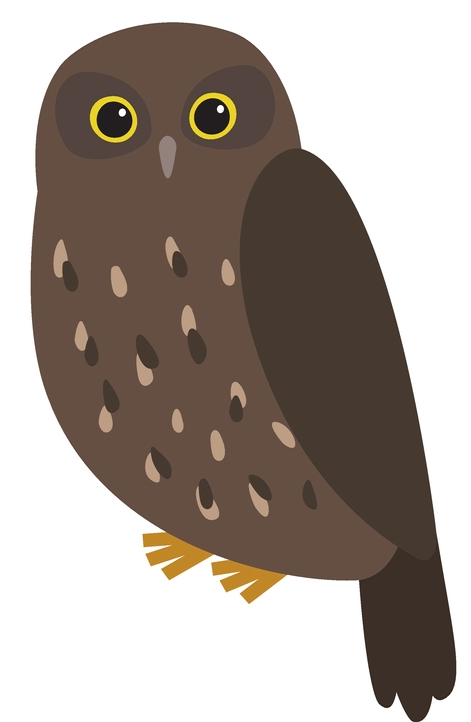 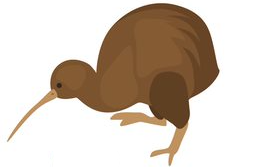 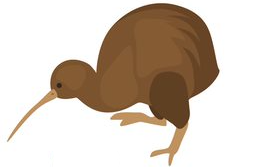 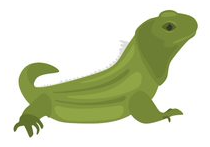 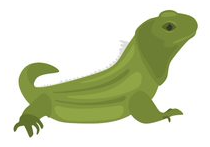 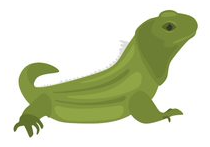 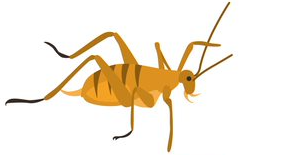 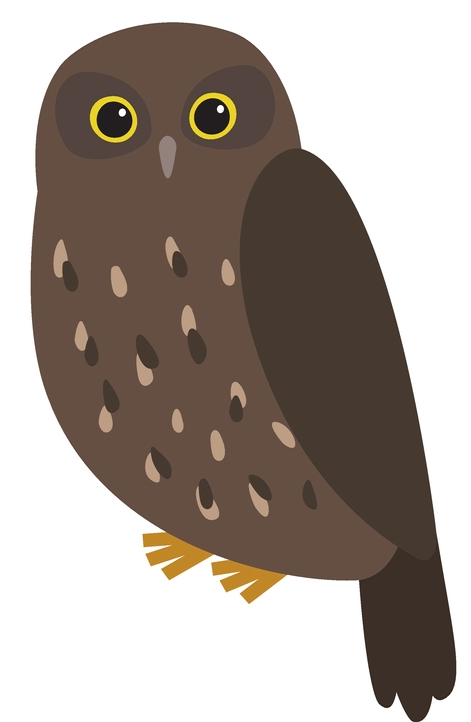 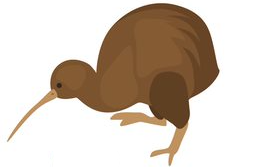 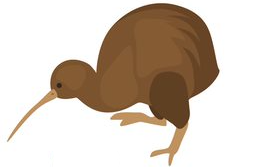 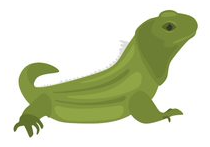 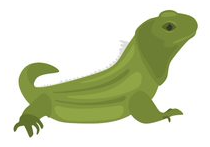 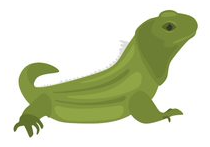 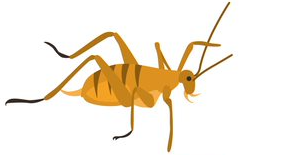 What animal is in place 19?How do you know?
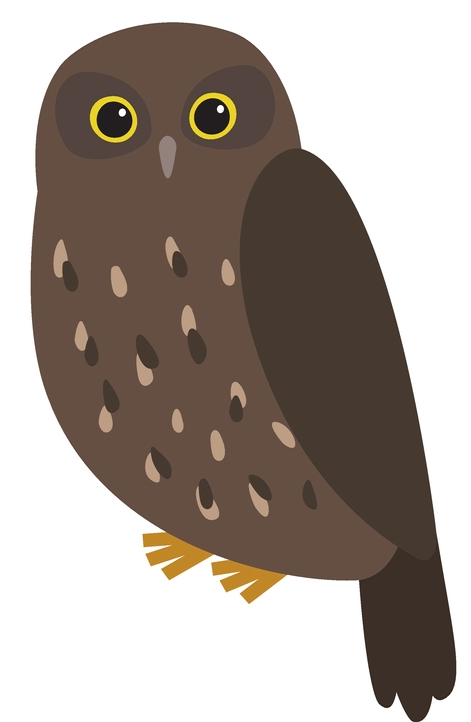 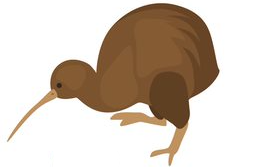 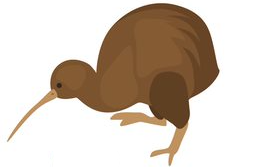 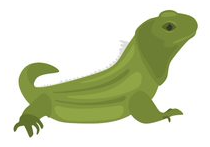 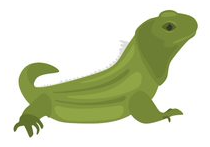 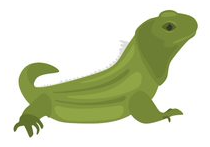 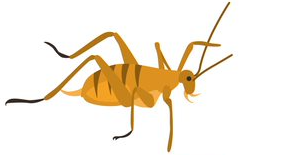 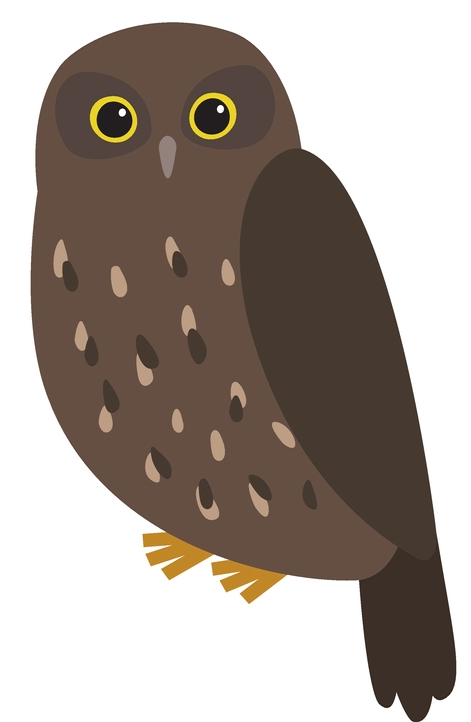 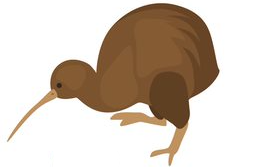 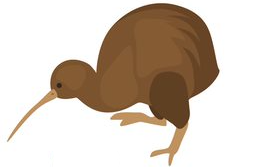 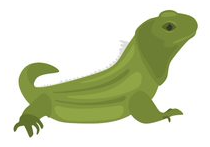 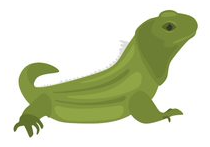 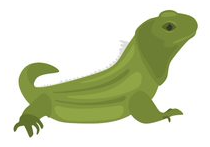 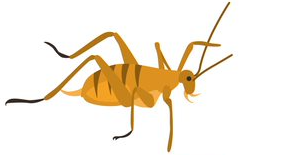 What animal is in place 28?How do you know?
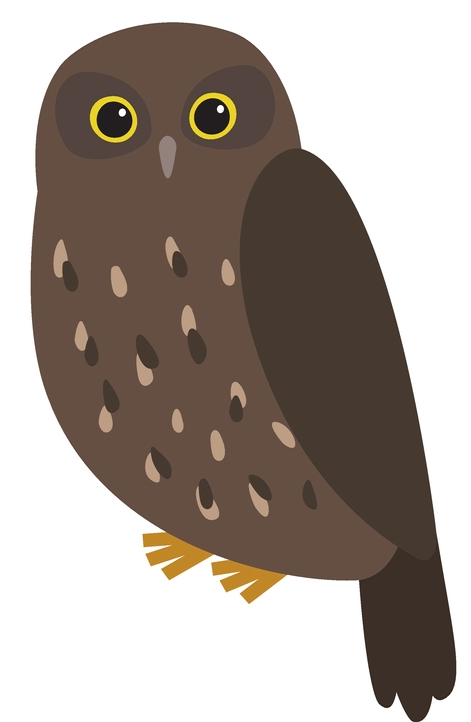 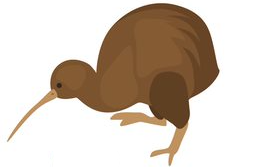 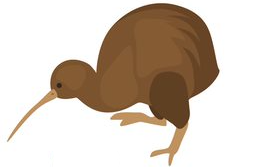 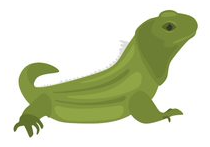 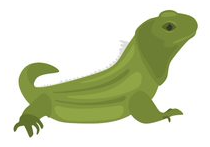 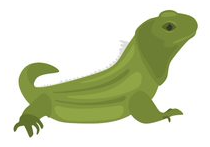 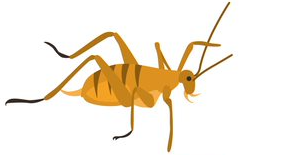 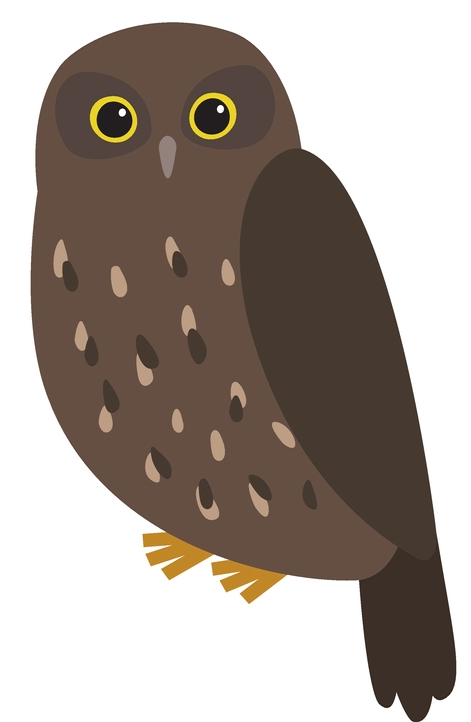 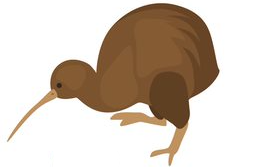 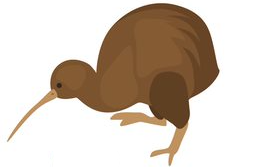 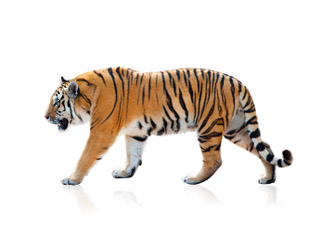 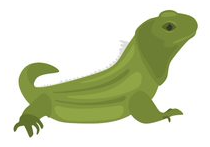 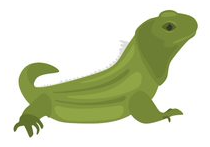 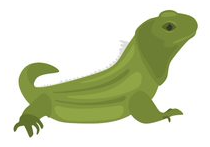 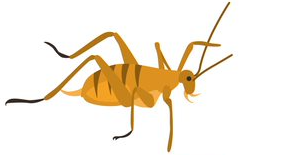